Κλιματική ΑλλαγήΠολιτική,Μετριασμός, Προσαρμογή
Μάθηματα 7 και 8
Περιβαλλοντικός Σχεδιασμός και Πολιτική
Κλιματική Αλλαγή Εισαγωγή
Ένα από τα πιο περίπλοκα ζητήματα που αντιμετωπίζουμε σήμερα
Περιλαμβάνει πολλές διαστάσεις: την επιστήμη (ιατρική, επιδημιολογία, οικολογία κα.), την οικονομία, την κοινωνία, την πολιτική και τα ηθικά και δεοντολογικά ζητήματα
Παγκόσμιο πρόβλημα, αισθητό σε τοπικές κλίμακες
Ακόμη και αν σταματήσουμε να εκπέμπουμε τα αέρια του θερμοκηπίου σήμερα, η υπερθέρμανση του πλανήτη και η κλιματική αλλαγή θα συνεχίσουν να επηρεάζουν τις μελλοντικές γενιές
=> η ανθρωπότητα έχει “δεσμευτεί” σε κάποιο επίπεδο κλιματικής αλλαγής
Κλιματική Αλλαγή - Γενικός Ορισμός
Κλιματική αλλαγή: μεταβολή του παγκοσμίου κλίματος και ειδικότερα μεταβολές των μετεωρολογικών συνθηκών που εκτείνονται σε μεγάλη χρονική κλίμακα. 
Τέτοιου τύπου μεταβολές περιλαμβάνουν στατιστικά σημαντικές διακυμάνσεις ως προς τη μέση κατάσταση του κλίματος ή τη μεταβλητότητά του, που εκτείνονται σε βάθος χρόνου δεκαετιών ή περισσότερων ακόμα ετών. 
Οι κλιματικές αλλαγές οφείλονται σε φυσικές διαδικασίες, καθώς και σε ανθρώπινες δραστηριότητες με επιπτώσεις στο κλίμα, όπως η τροποποίηση της σύνθεσης της ατμόσφαιρας. 
Στη Σύμβαση-Πλαίσιο των Ηνωμένων Εθνών για τις Κλιματικές Μεταβολές (UNFCC), η κλιματική αλλαγή ορίζεται ειδικότερα ως η μεταβολή στο κλίμα που οφείλεται άμεσα ή έμμεσα σε ανθρώπινες δραστηριότητες, διακρίνοντας τον όρο από την κλιματική μεταβλητότητα που έχει φυσικά αίτια
Κλιματική Αλλαγή
Η κλιματική αλλαγή γίνεται αισθητή με:
 την μεταβολή της θερμοκρασίας 
τη μεταβολή των βροχοπτώσεων 
τη συνεπαγόμενη τήξη των πάγων και την άνοδο της στάθμης της θάλασσας
 την ελάττωση των κρύων ημερονυχτίων και την αύξηση των αντίστοιχων θερμών
την εξάπλωση των ξηρών εκτάσεων σε παγκόσμια κλίμακα
καθώς και τη μεταβολή στην ένταση και τη συχνότητα ακραίων καιρικών φαινομένων
Κλιματική Αλλαγή  - Αίτια
Το κλίμα της γης πάντα άλλαζε και θα αλλάζει
Η γεωλογική ιστορία του πλανήτη υποδεικνύει ότι το κλίμα έχει αλλάξει αρκετές φορές. 
Υπήρχαν χρονικές περίοδοι με υψηλές θερμοκρασίες όπου στους πόλους δεν υπήρχαν πάγοι, ωστόσο ακολούθησαν περίοδοι χαμηλών θερμοκρασιών ονομαζόμενες και ως «εποχές των παγετώνων» 

Αυτές οι αλλαγές του κλίματος οφείλονται 1) σε φυσικά αίτια, αλλά σήμερα κυρίως 2) σε ανθρωπογενείς παρεμβάσεις
Φυσικές κλιματικές αλλαγές – κυριότεροι παράγοντες
Η περιοδική εκκεντρότητα της γης 
Εκκεντρότητα: μέγεθος που χαρακτηρίζει κάθε κωνική τομή (μία καμπύλη που προκύπτει από την τομή κώνου και επιπέδου) 
Η τροχιά της Γης έχει μεταβλητή εκκεντρότητα. Ξεκινά με μηδέν, δηλαδή κυκλική εκκεντρότητα και καταλήγει στη μέγιστη εκκεντρότητά της. Έπειτα μηδενίζεται ξανά. Η περιοδικότητα του φαινομένου είναι της τάξεως 100.000 χρόνων
Μεταβολές της έντασης της ηλιακής ακτινοβολίας
Στο εσωτερικό του ήλιου οι διεργασίες που γίνονται αλλάζουν την ένταση της ηλιακής ακτινοβολίας. 
Η αυξημένη ένταση της ηλιακής ακτινοβολίας έχει ως αποτέλεσμα τη θέρμανση του πλανήτη, αντίθετα η μικρότερη ένταση προκαλεί ψύξη. 
Η διαδικασία αυτή ονομάζεται ενδεκαετής κύκλος
Φυσικές κλιματικές αλλαγές – κυριότεροι παράγοντες
Ηφαιστειακές εκρήξεις
Οι ηφαιστειακές εκρήξεις απελευθερώνουν στην ατμόσφαιρα διοξειδίου του άνθρακα και αερολύματα (μειώνουν την ηλιακή ακτινοβολία και προκαλούν μικρής διάρκειας ψύξη) εξαιτίας αυτών επιδρούν στο κλίμα. 
Ωστόσο η Αμερικάνικη Υπηρεσία Γεωλογικής Παρακολούθησης (US Geological Survey), υποστηρίζει ότι λόγω των ανθρώπινων δραστηριοτήτων σήμερα οι εκπομπές του διοξειδίου του άνθρακα είναι εκατόν τριάντα (130) φορές μεγαλύτερες από τις αντίστοιχες ηφαιστειακές εκπομπές
Η μεταβολή των συγκεντρώσεων των αερίων του θερμοκηπίου
Η ψύξη ή θέρμανση του πλανήτη επηρεάζει τη συγκέντρωση των αερίων του θερμοκηπίου. 
Κατά τη θέρμανση, οι ωκεανοί απελευθερώνουν μεγαλύτερα ποσά διοξειδίου του άνθρακα. Συμπεραίνουμε ότι η αύξηση της συγκέντρωσης του διοξειδίου του άνθρακα ενισχύει επιπλέον τη θέρμανση της Γης. Αντιθέτως όταν ο πλανήτης ψύχεται, οι ωκεανοί απορροφούν διοξείδιο του άνθρακα
Φυσικές κλιματικές αλλαγές – κυριότεροι παράγοντες
Οι μετακινήσεις των ηπείρων στην επιφάνεια της γης

Τα κυκλικά ωκεάνια μοτίβα:
Η γνωστή El Nino ταλάντωση, η λιγότερο γνωστή ταλάντωση του δεκαδικού του Ειρηνικού και η πολυτοπική ταλάντωση του Ατλαντικού
Φαινόμενο του θερμοκηπίου
Το φαινόμενο του θερμοκηπίου είναι ένα φυσικό φαινόμενο με ευεργετικά αποτελέσματα στο κλίμα της Γης
είναι η διαδικασία κατά την οποία η ατμόσφαιρα ενός πλανήτη συγκρατεί θερμότητα και συμβάλλει στην αύξηση της θερμοκρασίας της επιφάνειάς του
Χάρη σ’ αυτό το φαινόμενο, η μέση θερμοκρασία της Γης διατηρείται στους 15ο C, γεγονός που επιτρέπει την ύπαρξη ζωής και ανάπτυξης
Ένα μέρος της ηλιακής ακτινοβολίας κατά την είσοδο της, περνά αναλλοίωτη στην ατμόσφαιρα, φτάνει στην επιφάνεια του εδάφους και ακτινοβολείται προς τα πάνω με μεγαλύτερο μήκος κύματος. Ένα μέρος αυτής απορροφάται από την ατμόσφαιρα, τη θερμαίνει και επανεκπέμπεται στην επιφάνεια του εδάφους. 
Το στρώμα των αερίων, επιτρέπει τη διέλευση της ακτινοβολίας αλλά ταυτόχρονα την εγκλωβίζει.
Αέρια θερμοκηπίου:  υδρατμοί, διοξείδιο του άνθρακα, μεθάνιο, οξείδια του αζώτου, χλωροφθοράνθρακες και όζον
Ανθρωπογενής κλιματική αλλαγή
Οι άνθρωποι επηρεάζουν ολοένα και περισσότερο το κλίμα και τη θερμοκρασία της γης μέσω:
 της χρήσης ορυκτών καυσίμων
Η χρήση ορυκτών καυσίμων (κάρβουνο, πετρέλαιο, βενζίνη κ.λπ.) συμβάλλει στο 50% των συνολικών εκπομπών. Από τις εκπομπές αυτές, το 40% αφορά το διοξείδιο του άνθρακα, ενώ το υπόλοιπο 10% άλλα αέρια, με κυριότερα το μεθάνιο, το τροποσφαιρικό όζον, το μονοξείδιο του άνθρακα και άλλες ενώσεις
της αποψίλωσης των τροπικών δασών
τα δάση, μέσω της φωτοσύνθεσης, δεσμεύουν το διοξείδιο του άνθρακα και παράγουν οξυγόνο. Ειδικότερα, τα τροπικά δάση ρυθμίζουν τις ποσότητες των υδρατμών στην ατμόσφαιρα των τροπικών πλατών και κατ’ επέκταση ολόκληρου του πλανήτη 
Η αποψίλωση δασικών εκτάσεων συνεισφέρει στην παραγωγή επιπλέον αερίων του θερμοκηπίου κατά 15%. Από τα αέρια αυτά κυριότερο είναι το διοξείδιο του άνθρακα, το οποίο αποτελεί περίπου το 10%, ενώ η καύση και η αποσύνθεση των δασών συνιστούν πηγές υποξειδίου του αζώτου, μονοξειδίου του άνθρακα και μεθανίου, που καλύπτουν το υπόλοιπο 5%.
και της κτηνοτροφίας και γεωργίας
 ευθύνεται για το 15% των εκπομπών, με κυριότερα αέρια το μεθάνιο, το οποίο προέρχεται από την εκτροφή βοοειδών, και τις καλλιέργειες ρυζιού, το υποξείδιο του αζώτου, που απελευθερώνεται λόγω της χρήσης λιπα-σμάτων και το διοξείδιο του άνθρακα, που εκλύεται από γεωργικές βιομηχανίες
Ανθρωπογενής κλιματική αλλαγή
Οι δραστηριότητες αυτές προσθέτουν τεράστιες ποσότητες αερίων του θερμοκηπίου στα αέρια που υπάρχουν στην ατμόσφαιρα, προκαλώντας αύξηση του φαινομένου του θερμοκηπίου και υπερθέρμανση του πλανήτη
Εξαιρουμένων των υδρατμών, τα κυριότερα αέρια που συμμετέχουν στην αύξηση της θερμοκρασίας είναι το διοξείδιο του άνθρακα, μεθάνιο, οξείδια του αζώτου, χλωροφθοράνθρακες και όζον 
Σύμφωνα με τις μελέτες της Διακυβερνητικής Επιτροπής για την Κλιματική Αλλαγή, η υπερθέρμανση του πλανήτη έχει προκληθεί από τις ανθρώπινες δραστηριότητες σε περισσότερο από 90%
Σύμφωνα με επιστημονικές μελέτες (National Geographic), η μέση θερμοκρασία του αέρα στην επιφάνεια του πλανήτη ανέβηκε 0,74 ± 0,18°C τον 20ό αιώνα
ενώ, οι εκτιμήσεις προβλέπουν ότι τον 21ο αιώνα πιθανότατα να αυξηθεί ακόμη 1,1 έως 6,4°C
Κλιματική Αλλαγή – Επιπτώσεις
Οι επιπτώσεις της κλιματικής αλλαγής θα βαρύνουν πολλούς τομείς όπως:
 της υγείας, 
της γεωργίας, 
της περιβαλλοντικής σταθερότητας και της σταθερότητας των βιοτόπων, 
της διαβίωσης των ειδών, 
τον οικονομικό, 
τον κοινωνικό, 
τον τομέα της πληθυσμιακής ισορροπίας και ψυχολογίας, 
τον τομέα σίτισης και πόσιμου νερού, 
της γεωγραφικής θερμοκρασιακής και πληθυσμιακής κατανομής κ.α.
Κλιματική Αλλαγή – Επιπτώσεις στη Μεσόγειο
Η Ελλάδα, όπως και οι υπόλοιπες χώρες της Μεσογείου, αντιμετωπίζει μέγα πρόβλημα ερημοποίησης, με τα νησιά του Αιγαίου να συγκαταλέγονται μεταξύ των περιοχών υψηλού κινδύνου. 
Οι επιπτώσεις της κλιματικής αλλαγής, συγκεκριμένα η μείωση του ποσού και της διάρκειας βροχόπτωσης, η αύξηση της θερμοκρασίας, όπως και η περαιτέρω επιδείνωση ακραίων καιρικών φαινομένων, είναι πλέον αισθητές
προβλέψεις των κλιματικών μοντέλων: η καλοκαιρινή ξηρασία αναμένεται να αυξηθεί, οδηγώντας σε επιμήκυνση των περιόδων ανομβρίας, σε αύξηση της συχνότητας εμφάνισης και έντασης των δασικών πυρκαγιών καθώς και σε μειώσεις στα υδατικά αποθέματα περιοχών με ήδη αυξημένη ευπάθεια. Παράλληλα, αναμένεται να γίνουν εντονότερες και συχνότερες οι ραγδαίες βροχοπτώσεις και οι ξαφνικές πλημμύρες
=> ιδιαίτερα θα πληγεί: η βιοποικιλότητα, η σύνθεση και λειτουργία των οικοσυστημάτων, τα εδάφη, οι υδάτινοι πόροι, το νησιωτικό τοπίο, και, κατά συνέπεια, οι παραγωγικές και οικονομικές δραστηριότητες, όπως η γεωργία και ο τουρισμός
Στην Ελλάδα, οι περιοχές που θα επηρεαστούν εντονότερα θα είναι η ανατολική και νότια Ελλάδα, ιδιαίτερα η Αττική, η Θεσσαλία, η Θεσσαλονίκη και η ανατολική Πελοπόννησος 
Για τη στάθμη της θάλασσας, οι επιστήμονες μιλούν για άνοδο κατά πέντε εκατοστά ανά δεκαετία, με την περιοχή της Θεσσαλονίκης να συγκαταλέγεται ανάμεσα στις πλέον ευάλωτες της Μεσογείου (national geographic)
Κλιματική Αλλαγή – Επιπτώσεις
κατάκλιση παράκτιων περιοχών λόγω αύξησης της στάθμης της θάλασσας, 
αλλαγή στη συχνότητα και στην εποχικότητα των βροχοπτώσεων, 
πιθανή εξάπλωση των υποτροπικών ερήμων, 
αλλαγές στη συχνότητα και στην ένταση των ακραίων καιρικών φαινομένων,
εξαλείψεις ειδών φυτών και ζώων, 
αλλαγές στις αποδόσεις των καλλιεργειών κ.ά. 
Αλλαγές στα αποθέματα πόσιμου νερού και την άρδευση
διατάραξη του υδρολογικού κύκλου: η κλιματική αλλαγή με την αύξηση της θερμοκρασίας συνοδεύεται και από μεταβολές στη βροχόπτωση, στη ροή των ποταμών και στα αποθέματα διαθέσιμου νερού - σημαντικές διαφορές από περιοχή σε περιοχή, αναδεικνύοντας την πολυπλοκότητα του κλιματικού συστήματος και την επίδραση των κλιματικών αλλαγών στον υδρολογικό κύκλο (national geographic)
Κλιματική Αλλαγή – Επιπτώσεις
Στην Κεντρική Ευρώπη τα τελευταία 50 χρόνια, κατά μέσο όρο, έχουν αυξηθεί κατά 4 οι ημέρες με ισχυρή βροχόπτωση ενώ στην Ιβηρική Χερσόνησο και στα Βαλκάνια έχουν μειωθεί κατά 2-3 περίπου ημέρες. 
Οι προβλέψεις των κλιματικών μοντέλων για τη βροχόπτωση είναι πιο αβέβαιες από αυτές της θερμοκρασίας και δείχνουν ότι στην Ευρώπη μέχρι το 2080 θα έχουμε μείωση της βροχόπτωσης (μέχρι και 30% τοπικά στην Ελλάδα). (www.IPPC.ch)
Η άνοδος της στάθµης της θάλασσας εκτιµάται µεταξύ 52-98 cm
Η αύξηση της θερμοκρασίας θα είναι μεγαλύτερη στην Αρκτική και θα συνεχιστεί η υποχώρηση των παγετώνων, του μονίμως παγωμένου υπεδάφους και του θαλάσσιου πάγου (national geographic)
Οι παγετώνες παγκοσμίως, εκτός ίσως από ένα κοµµάτι της Ανταρκτικής, θα µειωθούν πιθανότατα κατά 35-85%, ενώ στο βόρειο ηµισφαίριο η χιονοκάλυψη κατά πάσα πιθανότητα θα µειωθεί κατά 25%
Οι ωκεανοί θα συνεχίσουν να θερμαίνονται, με τη θερμότητα να εκτείνεται στα βάθη του ωκεανού, επηρεάζοντας τα μοτίβα κυκλοφορίας
Οι αλλαγές στο κλίμα θα προκαλέσουν αύξηση του ρυθμού παραγωγής CO2, με αποτέλεσμα να αυξήσει την οξύτητα των ωκεανών
Κλιματική Αλλαγή – Επιπτώσεις στη γεωργία
Μείωση στην απόδοση των καλλιεργειών λόγω των πολύ υψηλών θερμοκρασιών
Αύξηση της ζήτησης νερού για άρδευση και μείωση στη διαθεσιμότητα του νερού λόγω παρατεταμένων περιόδων ξηρασίας
Υφαλμύρωση των υπογείων υδάτων και αύξηση της αλατότητας των εδαφών λόγω της εντατικής εκμετάλλευσης των παράκτιων υδροφορέων και/ή της ανόδου της στάθμης της θάλασσας με αποτέλεσμα τη διείσδυση θαλασσινού νερού στους υπόγειους υδροφορείς
Καταστροφές καλλιεργειών λόγω αύξησης στη συχνότητα και την ένταση των ακραίων καιρικών φαινομένων
Μείωση της γονιμότητας των εδαφών και της ποικιλότητας των καλλιεργειών
Αύξηση του κινδύνου διάβρωσης των εδαφών λόγω των συχνών εναλλαγών περιόδων ξηρασίας και έντονων βροχοπτώσεων
Αύξηση του ρυθμού πολλαπλασιασμού των ασθενειών, παρασίτων και ζιζανίων λόγω της αύξησης της θερμοκρασίας και της υγρασίας (www.adapt2clima.eu)
Κλιματική αλλαγή στην Ευρώπη Πηγή:www.adapt2clima.eu
Ευπαθέστερες περιφέρειες της Ευρωπαϊκής Ένωσης
Οι ευπαθέστερες περιοχές στην Ευρώπη (ΕΟΠ 2008) είναι η νότια Ευρώπη, η λεκάνη της Μεσογείου, οι πλέον απομακρυσμένες περιφέρειες και η περιοχή της Αρκτικής. 
Επιπλέον, ιδιαίτερα προβλήματα αντιμετωπίζουν οι ορεινές περιοχές, ιδίως οι Άλπεις, 
τα νησιά, οι παράκτιες και οι αστικές περιοχές και οι πυκνοκατοικημένες πλημμυρικές περιοχές
www.moa.gov.cy
Δράσεις αντιμετώπισης κλιματικής αλλαγής / εικόνα 2 www.activesustainability.com/climate-change/6-actions-to-fight-climate-change
1. Μειώστε τις εκπομπές - χρησιμοποιήστε το αυτοκίνητό σας λιγότερο, όποτε είναι δυνατόν, αντ 'αυτού χρησιμοποιήστε βιώσιμες μεταφορές, όπως ποδηλτο, ή χρησιμοποιήστε συχνότερα τα μέσα μαζικής μεταφοράς. Στην περίπτωση ταξιδιών μεγάλων αποστάσεων, τα τρένα είναι πιο βιώσιμα από τα αεροπλάνα, τα οποία προκαλούν μεγάλο μέρος του CO2 που εκπέμπεται στην ατμόσφαιρα. Σύμφωνα με το CE, κάθε λίτρο καυσίμου που χρησιμοποιεί το αυτοκίνητό σας ισούται με 2,5 κιλά CO2 που εκπέμπονται στην ατμόσφαιρα. 
2. Εξοικονόμηση ενέργειας - μην αφήνετε τις συσκευές σας σε κατάσταση αναμονής. Ρυθμίστε πάντα τον θερμοστάτη για θέρμανση και κλιματισμό. Με μέτρο η χρήση των οικιακών συσκευών, μπορούμε να εξοικονομήσουμε ενέργεια και, φυσικά, χρήματα. 
3. Βάλτε τα 3 Rs της βιωσιμότητας στην πράξη - Μειώστε: καταναλώνετε λιγότερο, πιο αποτελεσματικά. - Επαναχρησιμοποίηση: εκμεταλλευτείτε τις αγορές μεταχειρισμένων, για να δώσετε νέα ζωή σε αντικείμενα που δεν χρησιμοποιείτε πια - Ανακύκλωση: συσκευασίες, απορρίμματα από ηλεκτρονικά κ.λπ. Γνωρίζατε ότι μπορείτε να εξοικονομήσετε πάνω από 730 κιλά CO2 κάθε χρόνο μόνο ανακυκλώνοντας τα μισά από τα σκουπίδια που παράγονται στο σπίτι; 
4. Τι γίνεται με τη διατροφή σας; Μια δίαιτα χαμηλών εκπομπών διοξειδίου του άνθρακα: - Μειώστε την κατανάλωση κρέατος (το ζωικό κεφάλαιο είναι ένας από τους μεγαλύτερους μολυντές της ατμόσφαιρας) και αυξήστε την κατανάλωση φρούτων και λαχανικών. - Φάτε τα τοπικά και εποχιακά τρόφιμα: διαβάστε την ετικέτα και φάτε τα τρόφιμα που παράγονται στην περιοχή, αποφύγετε εισαγωγές που δημιουργούν περισσότερες εκπομπές λόγω μεταφοράς. Επίσης, φάτε εποχιακά είδη, για να αποφύγετε λιγότερο βιώσιμες μεθόδους παραγωγής. - Αποφύγετε όσο το δυνατόν περισσότερο την υπερβολική συσκευασία και τα επεξεργασμένα τρόφιμα. 
5. Δράση κατά της απώλειας δασών - Όσο είναι δυνατόν, αποφύγετε οτιδήποτε μπορεί να είναι ένας κίνδυνος πυρκαγιάς. - Εάν θέλετε να αγοράσετε ξύλο, επιλέξτε ξύλο με πιστοποίηση ή σφραγίδα που δείχνει την αειφόρο προέλευσή του. - Φύτεψε ένα δέντρο! Καθ 'όλη τη διάρκεια της ζωής του, μπορεί να απορροφήσει μέχρι και έναν τόνο CO2. 
6. Να απαιτήσετε από την κυβέρνηση να λάβουν μέτρα για μια πιο βιώσιμη ζωή, με οποιονδήποτε τρόπο γίνεται - να προωθήσει ανανεώσιμες πηγές ενέργειας, ρυθμιστικά μέτρα, όπως κατάλληλη επισήμανση προϊόντων (χρησιμοποιούμενη μέθοδος αλιείας, ετικέτες που προσδιορίζουν την προέλευση του προϊόντος, αν είναι ή όχι διαγονιδιακά κ.λπ.), προώθηση της βιωσιμότητας των δημόσιων συγκοινωνιών, προώθηση της χρήση ποδηλάτων και άλλων μη ρυπογόνων μεθόδων μεταφοράς στην πόλη, να διαχειρίζονται σωστά τα απόβλητα μέσω της ανακύκλωσης / επαναχρησιμοποίησης κλπ. Ο πληθυσμός έχει περισσότερη δύναμη από ό, τι συνειδητοποιεί - να απαιτήσει μέτρα από τις κυβερνήσεις για να αυξήσουν την παγκόσμια συνείδηση σχετικά με το πρόβλημα της υπερθέρμανσης του πλανήτη Σκεφτείτε σε παγκόσμιο επίπεδο, ενεργήστε τοπικά. Οι ενέργειές σας είναι απαραίτητες για την καταπολέμηση της αλλαγής του κλίματος.
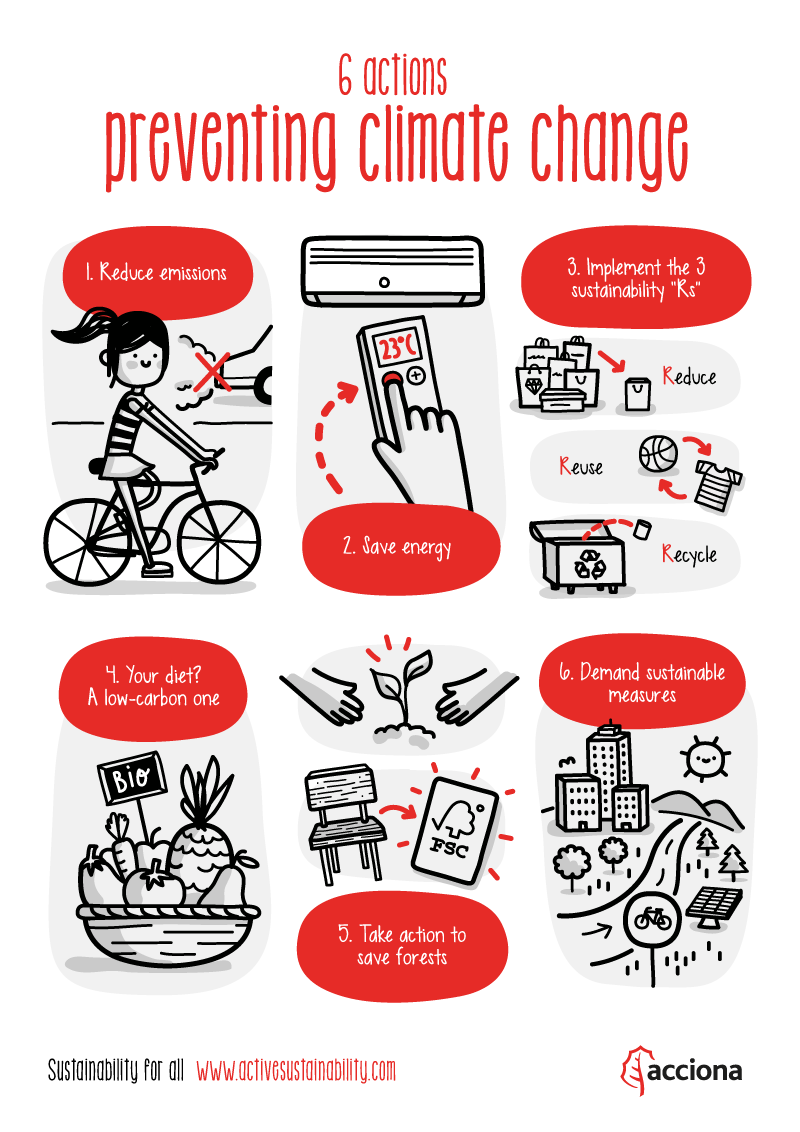 Μετριασμός / Προσαρμογή
Η αντίδραση στην αλλαγή του κλίματος περιλαμβάνει δύο πιθανές προσεγγίσεις: 
τη μείωση και τη σταθεροποίηση των επιπέδων αερίων θερμοκηπίου στην ατμόσφαιρα ("μετριασμό")  - αντιμετώπιση αιτιών
ή / και την προσαρμογή στην ήδη υπάρχουσα κλιματική αλλαγή ("προσαρμογή") – αντιμετώπιση συνεπειών
Πολλές επιλογές προσαρμογής και μετριασμού μπορούν να συμβάλουν στην αντιμετώπιση της αλλαγής του κλίματος, αλλά καμία μόνο επιλογή δεν επαρκεί από μόνη της. 
Η αποτελεσματική εφαρμογή εξαρτάται από τις πολιτικές και τη συνεργασία σε όλες τις κλίμακες και μπορεί να ενισχυθεί μέσω ολοκληρωμένων στρατηγικών που συνδέουν τον μετριασμό και την προσαρμογή με άλλους κοινωνικούς στόχους.
Μετριασμός προσαρμογή / εικόνα 1 www.activesustainability.com/climate-change/mitigation-adaptation
μέτρα προσαρμογής: 
υπάρχουν διάφορες δράσεις που συμβάλλουν στη μείωση της ευπάθειας στις συνέπειες της αλλαγής του κλίματος:
Πιο ασφαλείς υποδομές και εγκαταστάσεις 
Αποκατάσταση τοπίου και αναδάσωση
Ευέλικτες και ποικίλες καλλιέργειες για ανταπόκριση σε φυσικές καταστροφές 
Έρευνα και ανάπτυξη σχετικά με πιθανές καταστροφές, 
παρακολούθηση θερμοκρασίας κλπ. Προληπτικά μέτρα: σχέδια εκκένωσης, θέματα υγείας κλπ.
μέτρα μετριασμού : 
Εφαρμογή ενεργειακής αποδοτικότητας
Μεγαλύτερη χρήση ανανεώσιμων πηγών ενέργειας 
Ηλεκτροδότηση βιομηχανικών διεργασιών 
Εφαρμογή αποτελεσματικών μέσων μεταφοράς: ηλεκτρικά μέσα μαζικής μεταφοράς, ποδήλατο, κοινόχρηστα αυτοκίνητα ... 
Φόρος άνθρακα και αγορές εκπομπών
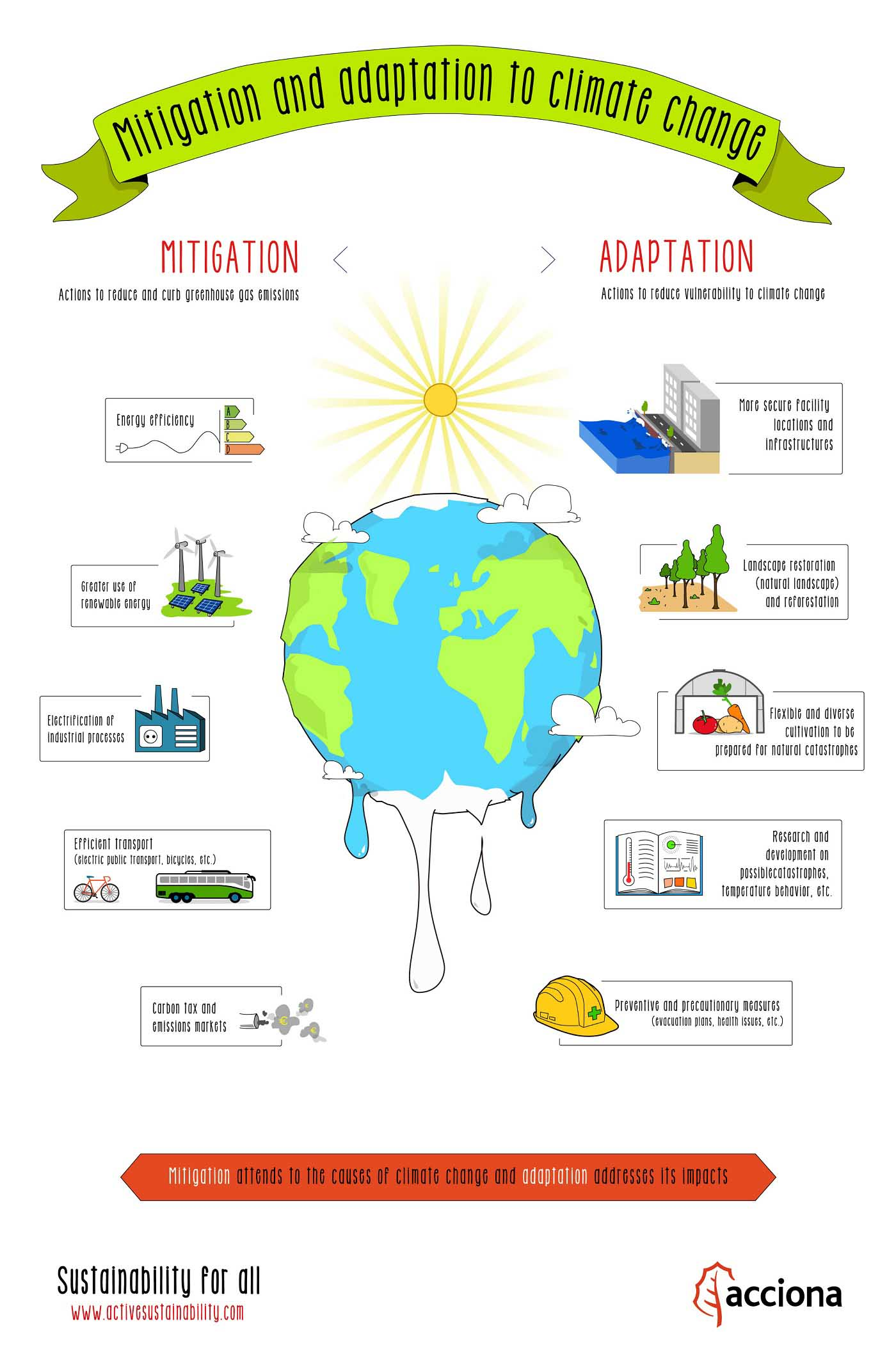 Κλιματική αλλαγή – Στρατηγικές Μετριασμού
Ο μετριασμός - η μείωση της κλιματικής αλλαγής - συνεπάγεται μείωση της ροής των θερμοκηπιακών αερίων στην ατμόσφαιρα: 
είτε με τη μείωση των πηγών αυτών των αερίων (π.χ. καύση ορυκτών καυσίμων για ηλεκτρισμό, θερμότητα ή μεταφορά) 
είτε με την ενίσχυση των "νεροχύτων" (sinks) που συσσωρεύουν και αποθηκεύουν αυτά τα αέρια (όπως οι ωκεανοί, τα δάση και το έδαφος). 
Ο στόχος του μετριασμού είναι να αποφευχθεί η σημαντική ανθρώπινη παρέμβαση στο κλιματικό σύστημα και να σταθεροποιηθούν τα επίπεδα των αερίων θερμοκηπίου σε ένα χρονοδιάγραμμα επαρκές ώστε να επιτρέψει στα οικοσυστήματα να προσαρμοστούν φυσικά στην κλιματική αλλαγή, να εξασφαλίσουν ότι δεν απειλείται η παραγωγή τροφίμων και να επιτρέψει την οικονομική ανάπτυξη ένα βιώσιμο τρόπο
Κλιματική Αλλαγή – Στρατηγικές Προσαρμογής
προσαρμογή στο πραγματικό ή το αναμενόμενο μελλοντικό κλίμα:. 
Στόχος: μείωση ευαισθησίας μας στις επιβλαβείς συνέπειες της αλλαγής του κλίματος (όπως αλλαγή στο επίπεδο της θάλασσας, τα έντονα ακραία καιρικά φαινόμενα ή η επισιτιστική ανασφάλεια). 
Περιλαμβάνει επίσης την αξιοποίηση των πιθανών ωφέλιμων ευκαιριών που συνδέονται με την αλλαγή του κλίματος (για παράδειγμα, μεγαλύτερες εποχές καλλιέργειας ή αυξημένες αποδόσεις σε ορισμένες περιοχές)
Κλιματική Αλλαγή – Στρατηγικές Προσαρμογής / Ευπάθεια
Ευπάθεια (IPCC,2007) ενός συστήματος είναι ο βαθμός στον οποίο υπόκειται και αδυνατεί να αντιμετωπίσει τις αρνητικές επιπτώσεις της κλιματικής αλλαγής, συμπεριλαμβανομένης της κλιματικής μεταβλητότητας και των ακραίων κλιματικών συνθηκών
Αντίθετα, προσαρμοστικότητα (IPCC, 2007) είναι η ικανότητα ενός τέτοιου συστήματος να απορροφά τις διαταραχές διατηρώντας την ίδια βασική δομή και τρόπους λειτουργίας του. 
Προσαρμογή είναι η εκτεταμένη δράση και η λήψη πρακτικών μέτρων για την προσαρμογή του συστήματος στις αλλαγές αυτές
www.moa.gov.cy
Κλιματική Αλλαγή – Στρατηγικές Προσαρμογής
Η προσαρμογή μπορεί να περιλαμβάνει τόσο εθνικές, όσο και περιφερειακές στρατηγικές, καθώς και πρακτικά μέτρα σε κοινοτικό επίπεδο ή από μεμονωμένα άτομα. Η προσαρμογή αφορά τόσο τα φυσικά, όσο και τα ανθρώπινα συστήματα. 
Τα κτίρια και οι υποδομές πρέπει να είναι σε θέση να αντιμετωπίσουν τις πλημμύρες ή τους καύσωνες. Τα παράκτια ή οι εκβολές ποταμών πρέπει να είναι έτοιμα να αντιμετωπίσουν υψηλότερες στάθμη νερού. Η γεωργία πρέπει να προσαρμόζεται στις διαφορετικές καιρικές συνθήκες, ιδίως στις νότιες χώρες όπου οι αγρότες θα πρέπει να αντιμετωπίσουν τις μεγαλύτερες περιόδους ξηρασίας
Η προσαρμογή είναι: 
• η πρόβλεψη και ανάλυση των επιπτώσεων της αλλαγής του κλίματος 
• η ανάλυση της ανομοιογενούς ευπάθειας των διαφορετικών τομέων, περιφερειών ή κοινωνικών ομάδων στις επιπτώσεις αυτές . 
• η αξιολόγηση των κοινωνικών, οικονομικών και περιβαλλοντικών κινδύνων - και το κόστος 
• η εύρεση των καλύτερων απαντήσεων, δράσεων ή μέτρων προσαρμογής 
• και η τοποθέτηση τους σε δράση
Κλιματική αλλαγή – Στρατηγικές Προσαρμογής
Ενώ η κλιματική αλλαγή είναι ένα παγκόσμιο ζήτημα, γίνεται αντιληπτό σε τοπικό επίπεδο. Επομένως, οι πόλεις και οι δήμοι βρίσκονται στην πρώτη γραμμή της προσαρμογής. 
Ελλείψει εθνικής ή διεθνούς πολιτικής για την πολιτική για το κλίμα, οι πόλεις και οι τοπικές κοινότητες σε όλο τον κόσμο επικεντρώνονται στην επίλυση των δικών τους κλιματικών προβλημάτων
Δουλεύουν για την κατασκευή αντιπλημμυρικών έργων, αντιμετώπισης καταιγίδων και υψηλότερων θερμοκρασιών, την εγκατάσταση πεζοδρομίων διαπερατών από το νερό για την καλύτερη αντιμετώπιση των πλημμυρών και των ομβρίων, και τη βελτίωση της αποθήκευσης και χρήσης του νερού
Μέτρα Προσαρμογής
Η λήψη μέτρων προσαρμογής προϋποθέτει πρωτίστως την εκτίμηση των επιπτώσεων της κλιματικής μεταβολής σε διάφορους τομείς της οικονομικής, κοινωνικής και περιβαλλοντικής δραστηριότητας καθώς επίσης και τον προσδιορισμό του οικονομικού μεγέθους των εν λόγω επιπτώσεων. 
Καθώς οι επιπτώσεις διαφέρουν μεταξύ των περιφερειών, έτσι και οι δράσεις για την αντιμετώπιση τους πρέπει να είναι κατάλληλες για την πραγματική κατάσταση που επικρατεί σε κάθε περιοχή. 
Τα μέτρα προσαρμογής είναι πολύ ευρύτερα από ό, τι τα μέτρα μετριασμού. Λαμβάνουν υπόψη την ανάγκη προσαρμογής που είναι αναγκαία για όλες τις φυσικές διαδικασίες και τις ανθρώπινες δραστηριότητες που βασίζονται σε τρέχουσες καιρικές συνθήκες. 
Αυτό έχει τεράστιες επιπτώσεις σε πολλούς τομείς - συμπεριλαμβανομένων της ανθρώπινης υγείας, της γεωργίας, της αλιείας, των ακτών, των υποδομών, της ενέργειας, του τουρισμού, των δασών, της βιοποικιλότητας και των οικοσυστημάτων.
www.moa.gov.cy
Μέτρα Προσαρμογής
Μέτρα προσαρμογής μπορεί να συμπεριλαμβάνουν:
• την ανάπτυξη ανθεκτικών στην ξηρασία καλλιεργειών, 
• την επιλογή δασικών ειδών και δασοκομικών πρακτικών λιγότερο ευάλωτων στις καταιγίδες και τις πυρκαγιές, 
• την εκπόνηση χωροταξικών σχεδίων και τη δημιουργία διαδρόμων για να διευκολυνθεί η μετανάστευση των ειδών
• την προσαρμογή των υφιστάμενων προδιαγραφών κατασκευής κτιρίων, ώστε να είναι ανθεκτικά στις μελλοντικές κλιματικές συνθήκες και σε ακραία καιρικά φαινόμενα, 
• την κατασκευή αντιπλημμυρικών τειχών και η ανύψωση των αναχωμάτων για την προστασία από την άνοδο της στάθμης της θάλασσας
• την αποτελεσματικότερη χρήση των λιγοστών υδάτινων πόρων
• Διαφοροποίηση του τουρισμού
www.moa.gov.cy
Κλιματική αλλαγή – Στρατηγικές Προσαρμογής
Έκθεση του 2014 για τις επιπτώσεις της κλιματικής αλλαγής, την προσαρμογή και την ευπάθεια (σελίδα 8) της Διακυβερνητικής Επιτροπής των Ηνωμένων Εθνών για την Αλλαγή του Κλίματος:
οι κυβερνήσεις σε διάφορα επίπεδα βελτιώνονται στην προσαρμογή. 
Η αλλαγή του κλίματος αρχίζει να λαμβάνεται υπόψη σε μια σειρά αναπτυξιακών σχεδίων: 
πώς να αντιμετωπίσουμε τις ολοένα και πιο ακραίες καταστροφές που βλέπουμε και τους σχετικούς κινδύνους τους, 
πώς να προστατεύσουμε τις ακτές και να αντιμετωπίσουμε τις την αύξηση του επιπέδου της θάλασσας, 
πώς να διαχειριστούμε καλύτερα τη γη και τα δάση, 
πώς να αντιμετωπίσουμε και να σχεδιάσουμε για μειωμένη διαθεσιμότητα νερού,
για την ανάπτυξη ελαστικών ποικιλιών καλλιεργειών 
και για την προστασία της ενέργειας και των δημόσιων υποδομών
Πολιτικές προσεγγίσεις για την προσαρμογή και μετριασμό, τεχνολογία και χρηματοδότηση
Οι αποτελεσματικές πολιτικές προσαρμογής και μετριασμού θα εξαρτηθούν από πολιτικές και μέτρα σε πολλαπλές κλίμακες: διεθνείς, περιφερειακές, εθνικές και υποεθνικές. 
Οι πολιτικές σε όλες τις κλίμακες που υποστηρίζουν την ανάπτυξη τεχνολογίας, τη διάδοση και τη μεταφορά, καθώς και τη χρηματοδότηση για την αντιμετώπιση των κλιματικών αλλαγών, μπορούν να συμπληρώσουν και να ενισχύσουν την αποτελεσματικότητα των πολιτικών που προωθούν άμεσα την προσαρμογή και τον μετριασμό
Διεθνής και περιφερειακή συνεργασία για την προσαρμογή και τον μετριασμό
Επειδή η κλιματική αλλαγή έχει τα χαρακτηριστικά ενός προβλήματος συλλογικής δράσης σε παγκόσμια κλίμακα, δεν θα επιτευχθεί αποτελεσματικός μετριασμός εάν οι μεμονωμένοι πράκτορες προωθήσουν τα δικά τους συμφέροντα ανεξάρτητα, αν και οι στρατηγικές μετριασμού μπορούν επίσης να έχουν τοπικά οφέλη. 
Επομένως, απαιτούνται συνεργατικές απαντήσεις, συμπεριλαμβανομένης της διεθνούς συνεργασίας, για την αποτελεσματική άμβλυνση των εκπομπών αερίων θερμοκηπίου και για την αντιμετώπιση άλλων ζητημάτων που αφορούν την αλλαγή του κλίματος. 
Ενώ η προσαρμογή επικεντρώνεται πρωτίστως στα αποτελέσματα σε τοπικό επίπεδο έως την εθνική κλίμακα, η αποτελεσματικότητά της μπορεί να ενισχυθεί μέσω του συντονισμού σε όλες τις βαθμίδες διακυβέρνησης, συμπεριλαμβανομένης της διεθνούς συνεργασίας. 
Στην πραγματικότητα, η διεθνής συνεργασία συνέβαλε στη διευκόλυνση της δημιουργίας στρατηγικών, σχεδίων και δράσεων προσαρμογής σε εθνικό, υποεθνικό και τοπικό επίπεδο. 
Έχουν χρησιμοποιηθεί διάφορα μέσα πολιτικής για την κλιματική αλλαγή και θα μπορούσαν να χρησιμοποιηθούν ακόμη περισσότερα, σε διεθνές και περιφερειακό επίπεδο, για το μετριασμό και την υποστήριξη και προώθηση της προσαρμογής σε εθνικό και υποεθνικό επίπεδο
Οι υφιστάμενες και προτεινόμενες διεθνείς συμφωνίες συνεργασίας για την αλλαγή του κλίματος ποικίλλουν ανάλογα με την εστίασή τους και τον βαθμό συγκέντρωσης και συντονισμού. Περιλαμβάνουν: πολυμερείς συμφωνίες, εναρμονισμένες εθνικές πολιτικές και αποκεντρωμένες αλλά συντονισμένες εθνικές πολιτικές, καθώς και περιφερειακές και περιφερειακά συντονισμένες πολιτικές
Η Ευρωπαϊκή Στρατηγική για την Προσαρμογή στην Κλιματική Αλλαγή
Η Ευρωπαϊκή Στρατηγική για την Προσαρμογή στην Κλιματική Αλλαγή
Το 2013, συμφωνήθηκε η στρατηγική της Ευρωπαϊκής Ένωσης (ΕΕ) για την προσαρμογή στην κλιματική αλλαγή. Τον Ιούνιο του 2013 υιοθετήθηκαν τα σχετικά Συμπεράσματα Συμβουλίου (στην ελληνική γλώσσα):
http://register.consilium.europa.eu/doc/srv?l=EL&f=ST%2011151%202013%20INIT90 
Η κοινοτική στρατηγική (που παρουσιάζεται αναλυτικά στην ιστοσελίδα:
http://ec.europa.eu/clima/policies/adaptation/what/documentation_en.htm)  υποστήριξε την ένταξη της διάστασης της προσαρμογής (η διαδικασία σύμφωνα με την οποία οι ανησυχίες προσαρμογής ενσωματώνονται στις υφιστάμενες τομεακές πολιτικές της ΕΕ) και χρηματοδοτεί τις δράσεις προσαρμογής στις χώρες. Ενίσχυσε επίσης την έρευνα και την ανταλλαγή πληροφοριών.
Το Ευρωπαϊκό Θεματικό Κέντρο για την Κλιματική Αλλαγή και την Προσαρμογή
Το Ευρωπαϊκό Θεματικό Κέντρο για την Κλιματική Αλλαγή, τις επιπτώσεις, την ευπάθεια και την προσαρμογή (European Topic Centre for Climate Change & Adaptation - ETC/CCA) http://cca.eionet.europa.eu/ είναι μια κοινοπραξία ευρωπαϊκών οργανώσεων υπό την ομπρέλα του Ευρωπαϊκού Οργανισμού Περιβάλλοντος (ΕΟΠ) για την εκτέλεση ειδικών καθηκόντων – όπως αυτά προσδιορίζονται στο ετήσιο σχέδιο δράσης του ETC/CCA (AP) – κατά τρόπο συνεπή με τη στρατηγική για το Πολυετές Πρόγραμμα Εργασιών και ειδικά το ετήσιο πρόγραμμα εργασίας του ΕΟΠ στον τομέα των επιπτώσεων της κλιματικής αλλαγής, την ευπάθεια και την προσαρμογή για όλη την Ευρώπη
Από τον Ιούνιο του 2014, αρκετές ευρωπαϊκές χώρες υιοθέτησαν εθνικές στρατηγικές προσαρμογής, ενώ πάνω από δέκα είχαν επίσης αναπτύξει ένα εθνικό σχέδιο δράσης (EEA, 2014n)
Διεθνείς επιτροπές / συμφωνίες για την κλιματική αλλαγή
Διακυβερνητική επιτροπή για την κλιματική αλλαγή (IPCC)
Είναι ένας οργανισμός που αποσκοπεί στην αξιολόγηση της γνωστικής βάσης και έρευνας για την κλιματική αλλαγή και στην ταυτόχρονη αξιολόγηση των συνεπειών της
Σύμβαση Βιέννης – Πρωτόκολλο Μόντρεαλ
Το 1985 συμφωνήθηκε η Σύμβαση της Βιέννης με απώτερο σκοπό την προστασία της στιβάδας του όζοντος και τέθηκε σε εφαρμογή στις 22 Σεπτεμβρίου του 1988. Η Σύμβαση είχε συνεργατικό χαρακτήρα μεταξύ των κρατών-μελών έτσι ώστε να διαπιστωθούν οι επιπτώσεις των ανθρώπινων δραστηριοτήτων στη στιβάδα του όζοντος. Η Ελλάδα με τον Ν.1818/1988 κύρωσε την Συνθήκη.
Το 1985 στην συνάντηση των κρατών μελών του ΟΗΕ στο Μόντρεαλ του Καναδά συντάχθηκε το πρωτόκολλο του Μόντρεαλ το οποίο τέθηκε σε ισχύ τον Ιανουάριο του 1989. Τα κράτη που υπέγραφαν το πρωτόκολλο του Μόντρεαλ ήταν υποχρεωμένα να περιορίσει τόσο την παραγωγή όσο και την κατανάλωση ουσιών που επιβαρύνουν την στιβάδα του όζοντος. Η Ελλάδα με τον Ν.2110/1992 κύρωσε το πρωτόκολλο του Μόντρεαλ το 1992
Διεθνείς επιτροπές / συμφωνίες για την κλιματική αλλαγή
Σύμβαση-Πλαίσιο του Ο. Η. Ε. για την Κλιματική Αλλαγή
Σύμβαση-Πλαίσιο  του  Οργανισμού Ηνωμένων Εθνών για την Κλιματική Αλλαγή (United Nation Framework Convention on Climate Change -U. N. F. C. C. C.): διεθνές  μέτρο  για  την  αντιμετώπιση  της  κλιματικής  αλλαγής, η  οποία υπεγράφη τον Ιούνιο του 1992 στο Ρίο από 154 χώρες, στη διάρκεια στη της Συνόδου Κορυφής για το Περιβάλλον και την Ανάπτυξη. Από τη Σύμβαση τέθηκαν  οι βάσεις για μελλοντικές δράσεις, χωρίς νομικά δεσμευτικές υποχρεώσεις για τις χώρες. Οι δραστηριότητες της UNFCCC από το 2007, οι οποίες περιλαμβάνουν τις συμφωνίες του Κανκούν το 2010 και την Πλατφόρμα για την Ενισχυμένη Δράση του Ντέρμπαν του 2011, έχουν επιδιώξει να ενισχύσουν τις δράσεις στο πλαίσιο της Συνέλευσης και έχουν οδηγήσει σε όλο και περισσότερους θεσμούς και άλλες ρυθμίσεις για τη διεθνή συνεργασία για την αλλαγή του κλίματος
Πρωτόκολλο του Κιότο
Το Δεκέμβριο του 1997 υιοθετήθηκε στην Τρίτη σύνοδο των συμβαλλομένων μερών το Πρωτόκολλο του Κιότο. Τέθηκε σε ισχύ στις 16 Φεβρουαρίου το 2005. Πρόκειται για μια συμφωνία 141 χωρών με σκοπό των περιορισμό των φαινομένων του θερμοκηπίου και της κλιματικής αλλαγής. Κύριος στόχος ήταν οι βιομηχανικά ανεπτυγμένες χώρες να μειώσουν τις εκπομπές έξι αερίων του θερμοκηπίου κατά το διάστημα 2008-2012 σε ποσοστό 5,2% σε σχέση με το 1990. Η Ελλάδα επικύρωσε το συγκεκριμένο πρωτόκολλο τον Μάιο του 2002
Διάσκεψη του Παρισίου
Παγκόσμια συμφωνία όπου έχει ως απώτερο σκοπό την αύξηση της θερμοκρασίας του πλανήτη κάτω από τους 2 βαθμούς Κελσίου. Συμφωνήθηκε στις 30 Νοεμβρίου έως 12 Δεκεμβρίου 2015 στο Παρίσι της Γαλλίας στην 21η σύνοδο διάσκεψης των μερών.  Η Ελλάδα με τον Ν.4426 επικύρωσε την συμφωνία του Παρισιού
Πολιτικές NASA
Ξεκίνησε το 2010, το σύστημα παρακολούθησης άνθρακα της NASA (CMS) είναι μια μελλοντοστραφή πρωτοβουλία που δημιουργήθηκε υπό την καθοδήγηση της αμερικανικής κυβέρνησης. Το CMS βελτιώνει την παρακολούθηση των παγκόσμιων αποθεμάτων και των ροών άνθρακα. Ο απώτερος στόχος είναι να προχωρήσουμε στην ποσοτικοποίηση, την κατανόηση και την πρόβλεψη του πώς οι παγκόσμιες πηγές άνθρακα και οι νεροχύτες αλλάζουν, καθώς αυτό θα μπορούσε να έχει σημαντικές συνέπειες για το πώς ο πλανήτης μας θα ανταποκριθεί στις αυξανόμενες εκπομπές ή / και τις προσπάθειες για την καταπολέμηση της κλιματικής αλλαγής. Οι εργασίες θα συμβάλουν επίσης στην ενημέρωση της βραχυπρόθεσμης ανάπτυξης και σχεδιασμού πολιτικής
Το σχετικό έργο Megacities Carbon της NASA επικεντρώνεται στο πρόβλημα της ακριβούς μέτρησης και παρακολούθησης των εκπομπών αερίων του θερμοκηπίου στις μεγαλύτερες πόλεις του κόσμου. Περίπου τα τρία τέταρτα των εκπομπών διοξειδίου του άνθρακα από ορυκτά καύσιμα προέρχονται από περίπου το 2% της επιφάνειας της γης - τις πόλεις και τις μονάδες παραγωγής ενέργειας που τις τροφοδοτούν. Προς το παρόν, εστιάζεται σε 2 πιλοτικά έργα: στο Λος Άντζελες και το Παρίσι. Ο στόχος είναι να προστεθούν κι άλλες πόλεις σε όλο τον κόσμο και να αναπτυχθεί τελικά ένα παγκόσμιο αστικό σύστημα παρακολούθησης του άνθρακα που θα δώσει τη δυνατότητα στους τοπικούς φορείς χάραξης πολιτικής να λαμβάνουν πλήρως υπόψη τις πολλές πηγές και απορροές άνθρακα και τον τρόπο με τον οποίο αλλάζουν με την πάροδο του χρόνου
Εθνική Στρατηγική για την Προσαρμογή στην Κλιματική Αλλαγή (ΕΣΠΚΑ)
Η Εθνική Στρατηγική για την Προσαρμογή στην Κλιματική Αλλαγή (ΕΣΠΚΑ) έχει ως κύριο στόχο την τεκμηρίωση της αναγκαιότητας διαμόρφωσης ενός κατάλληλου θεσμικού και οικονομικού πλαισίου για την υποστήριξη των δημόσιων και ιδιωτικών δράσεων προσαρμογής στις επιπτώσεις της κλιματικής αλλαγής.
Η διεθνής εμπειρία και η διαθέσιμη πληροφόρηση από τα κράτη-μέλη της ΕΕ μας παρέχουν ικανή πληροφόρηση για τον προβληματισμό πάνω στους βασικούς πυλώνες της ΕΣΠΚΑ: την ανάλυση κλιματικής επικινδυνότητας και τρωτότητας της ελληνικής επικράτειας, την κριτική ανασκόπηση των εναλλακτικών μέτρων προσαρμογής σε 15 τομείς ενδιαφέροντος, τη παρουσίαση των κυριότερων εργαλείων αξιολόγησης προσαρμοστικών επενδύσεων και πολιτικών, τα εργαλεία ενσωμάτωσης της προσαρμοστικής πολιτικής σε ευρύτερες πολιτικές, τη διεθνή διάσταση της προσαρμογής, την ενδυνάμωση της προσαρμοστικής ικανότητας, την διαβούλευση κοινωνικών εταίρων για την προσαρμογή και τέλος την παρακολούθηση και αναθεώρηση των προσαρμοστικών πολιτικών.
Εθνική Στρατηγική για την Προσαρμογή στην Κλιματική Αλλαγή (ΕΣΠΚΑ)
Το γενικό πλαίσιο της ΕΣΠΚΑ πρέπει να καταστεί λειτουργικό για τους φορείς υλοποίησης του δημόσιου και ιδιωτικού τομέα. Η λειτουργικότητα συνεπάγεται εξειδίκευση, η οποία με τη σειρά της απαιτεί λεπτομερή πληροφόρηση σε χωρική κλίμακα και στοχευμένη διαβούλευση με συγκεκριμένους κοινωνικούς εταίρους.
Ιδιαίτερα σημαντική κρίνεται η συνεχής παρακολούθηση της εφαρμογής της στρατηγικής με τη δημιουργία παρατηρητηρίου παρακολούθησης και ειδικού μηχανισμού επιστημονικής υποστήριξης εθνικών / περιφερειακών / τοπικών προσπαθειών και δράσεων προσαρμογής με την κατάρτιση κατάλληλων δεικτών και εργαλείων.
Εθνική Στρατηγική για την Προσαρμογή στην Κλιματική Αλλαγή (ΕΣΠΚΑ)
Εκτός από το παρατηρητήριο παρακολούθησης και τον μηχανισμό υποστήριξης, τα επόμενα βήματα προς την υλοποίηση της ΕΣΠΚΑ πρέπει να εστιάζονται:
στην επέκταση της γνωστικής και πληροφοριακής μας βάσης σε θέματα κλιματικών επιπτώσεων,
στη σύνδεση της ΕΣΠΚΑ με το υπάρχον πλαίσιο διαχείρισης φυσικών καταστροφών,
στην αξιολόγηση και ιεράρχηση των προτεινόμενων από τους φορείς μέτρων,
στη διερεύνηση των δυνατοτήτων χρηματοδότησης των μέτρων από εθνικές και διεθνείς πηγές,
στην κατάρτιση εξειδικευμένων σεναρίων της Ελληνικής οικονομίας και των πλέον τρωτών κλάδων της,
στην ενσωμάτωση των παραπάνω σε εξειδικευμένα περιφερειακά σχέδια δράσης και οδικούς χάρτες σε συγκεκριμένους τομείς ενδιαφέροντος,
στη διερεύνηση συγκεκριμένων μέτρων για την ενδυνάμωση της προσαρμοστικής ικανότητας φορέων και πολιτών,
στην κατάρτιση σχεδίου αναθεώρησης και προσαρμογής της ΕΣΠΚΑ
Reading List
Ελληνική Δημοκρατία, Υπουργείο Περιβάλλοντος και Ενέργειας, Γενική Διεύθυνση Περιβαλλοντικής Πολιτικής, Διεύθυνση Κλιματικής Αλλαγής και Ποιότητας της Ατμόσφαιρας. (2016) Εθνική Στρατηγική για την Προσαρμογή στην Κλιματική Αλλαγή. www.ypeka.gr 
5 Key Climate Change Mitigation and Adaptation Strategies in 2017
https://www.triplepundit.com/story/2017/5-key-climate-change-mitigation-and-adaptation-strategies-2017/13886 
Οι περιβαλλοντικές, οικονομικές και κοινωνικές επιπτώσεις της κλιματικής αλλαγής στην Ελλάδα. / Επιτροπή Μελέτης Επιπτώσεων Κλιματικής Αλλαγής (2011) Αθήνα Τράπεζα της Ελλάδος.
2η εργασία
“The virtuous men and the superior scholars therefore treasure the life that is not endangered yet. They dread what is not yet a calamity and they heal what is not yet a sickness.” 
 Ο κινέζος Ταοϊστής Ko Hsuan έγραψε αυτή τη δήλωση τον 4ο αιώνα μ.Χ., αλλά μέρος των σημερινών ‘οικολογικών’ κινημάτων τη συμμερίζεται.
Γράψτε μία κριτική στο ρητό του Κο